Figure 3. Stimulation of β-ARs produces no effect on mEPSC's in the presence of cadmium. (A) Whole-cell recordings of ...
Cereb Cortex, Volume 18, Issue 7, July 2008, Pages 1506–1520, https://doi.org/10.1093/cercor/bhm177
The content of this slide may be subject to copyright: please see the slide notes for details.
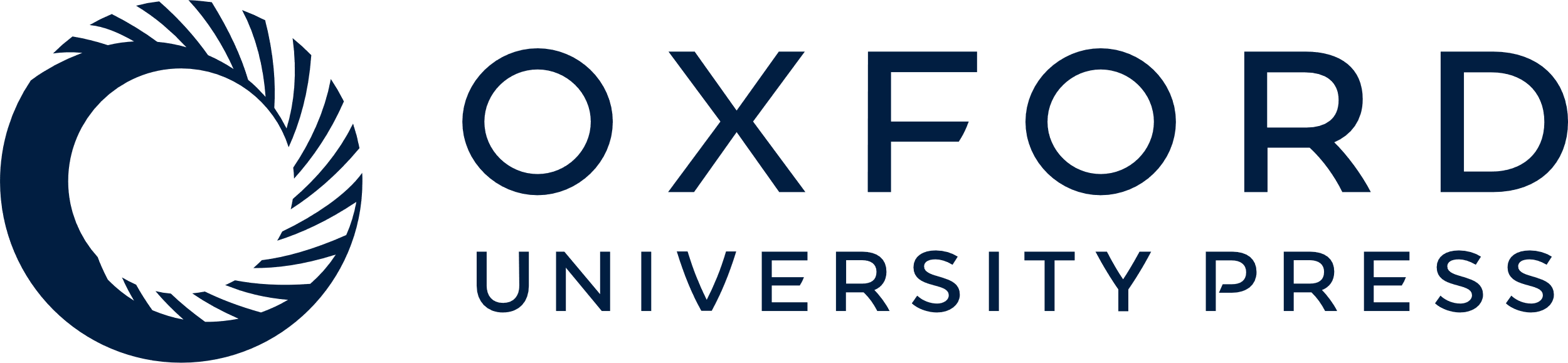 [Speaker Notes: Figure 3. Stimulation of β-ARs produces no effect on mEPSC's in the presence of cadmium. (A) Whole-cell recordings of mEPSC's in the presence of cadmium (left) and in the presence of cadmium + ISO (right). Cadmium was allowed to superfuse the brain slices for at least 10 min prior to ISO application. (B) ISO had no effect on mEPSC frequency. (C) ISO was without effect on mEPSC amplitude. Holding potential was −70 mV. The concentration of ISO was 100 μM.


Unless provided in the caption above, the following copyright applies to the content of this slide: © The Author 2007. Published by Oxford University Press. All rights reserved. For permissions, please e-mail: journals.permissions@oxfordjournals.org]